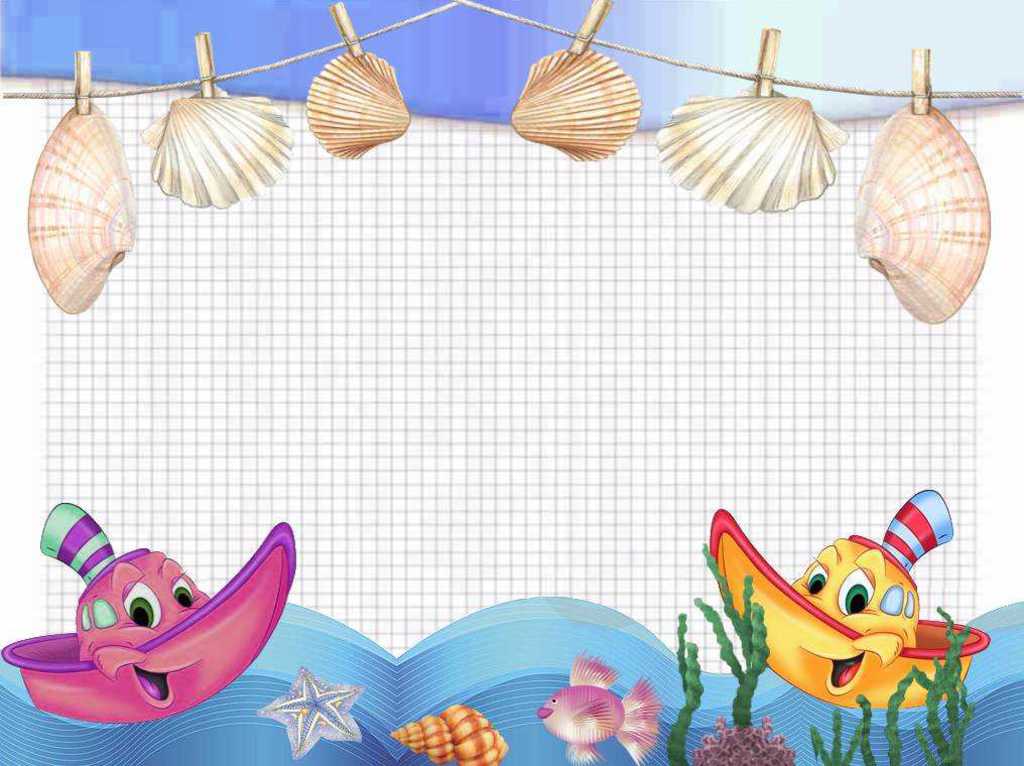 Устный счёт
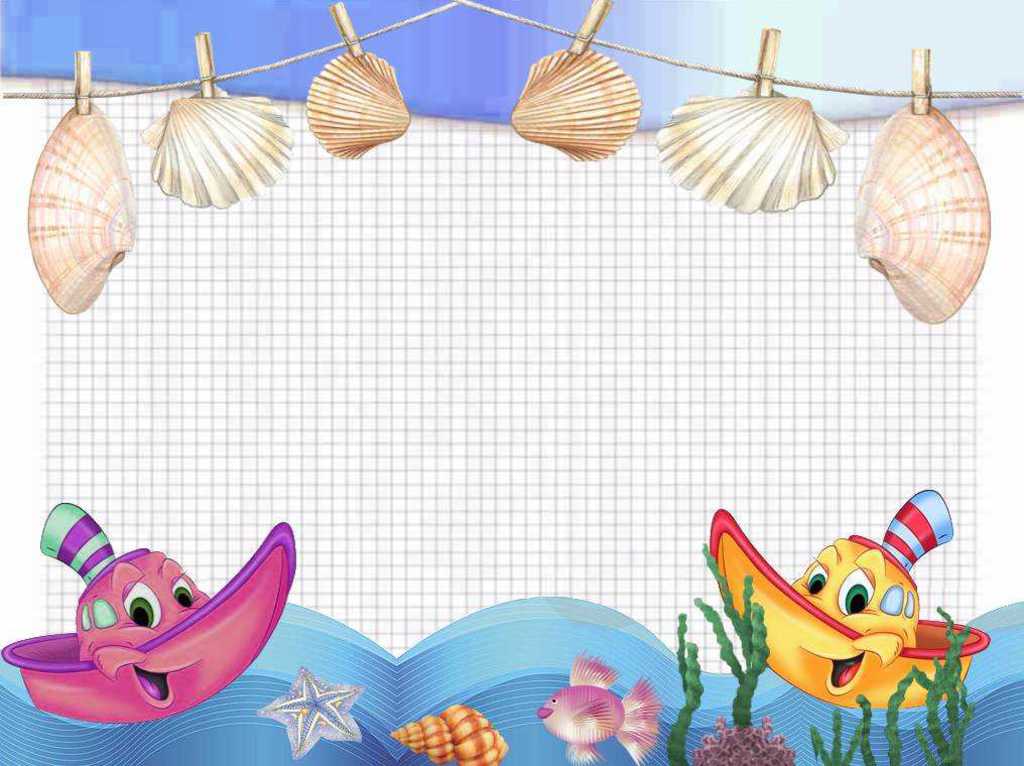 6 + 2 = 8
По цвету:
По форме:
По размеру:
5 + 3 = 8
4 + 4 = 8
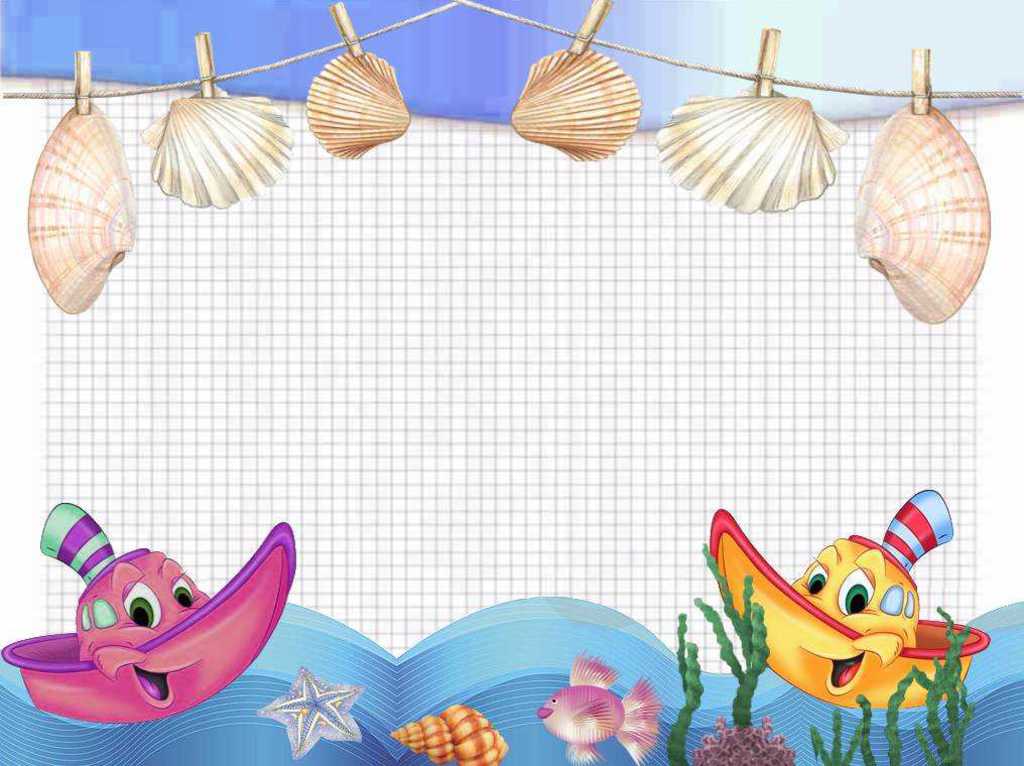 Проведи 2 отрезка так, чтобы квадрат был разделён на 4 треугольника
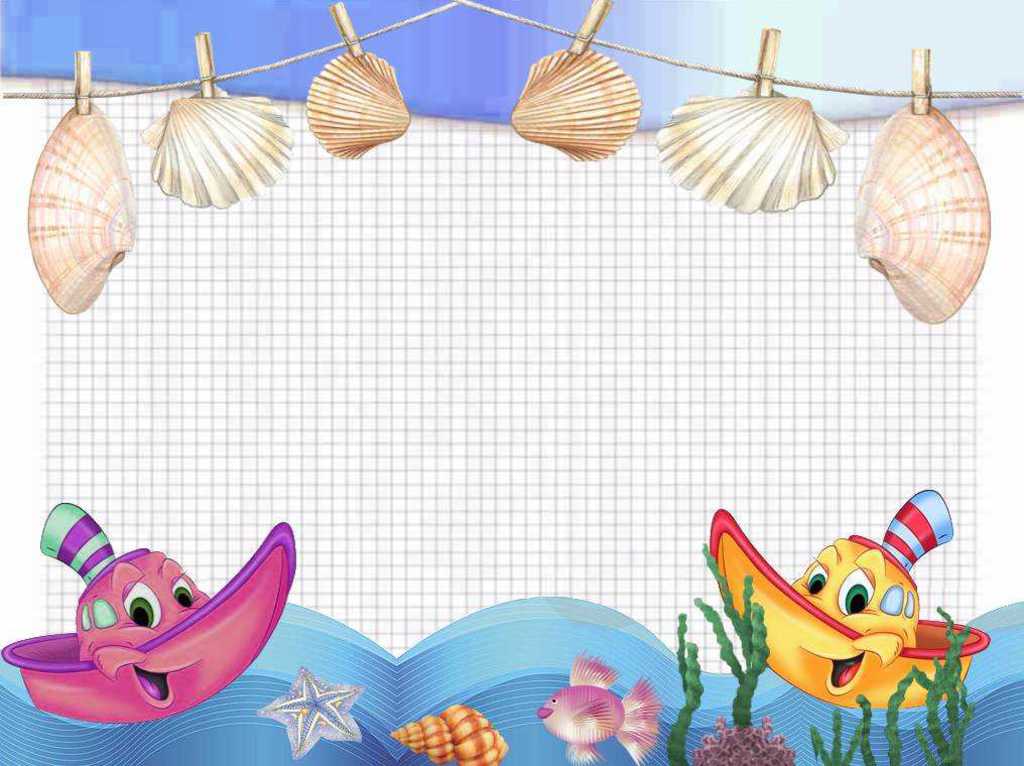 Проведи отрезок так, чтобы получился четырёхугольник и треугольник
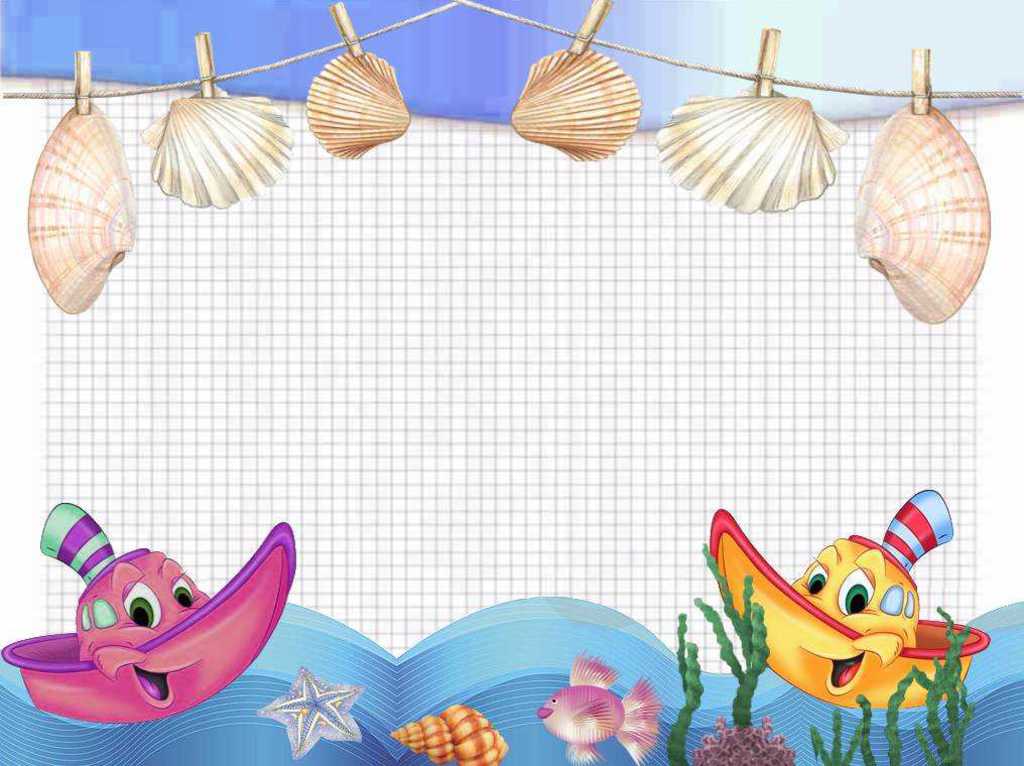 Раздели фигуры на 2 группы
1
1
2
2
1
2
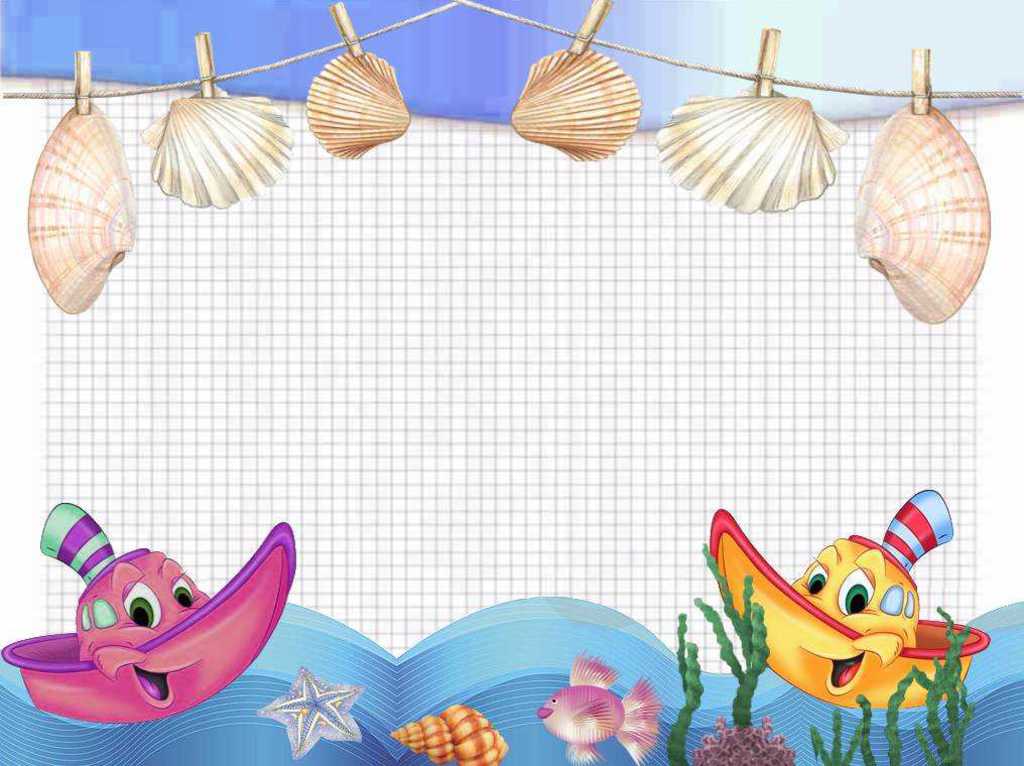 Раздели фигуры на 2 группы
1
1
2
2
1
2